Forebygging og håndtering av flom og skred
Anne Britt Leifseth
Direktør for Skred- og vassdragsavdelingen

 28.11 2013
Klimautfordringen
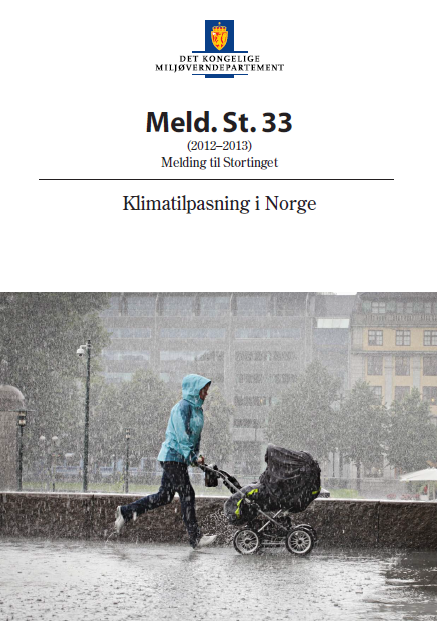 Temperatur og nedbør har økt
20 % mer nedbør siste 100 år

Føre var - legge til grunn høye alternativer fra klimaframskrivningene
30 – 70 % mer ekstremnedbør

Konsekvenser for flom, skred, overvann, havnivå
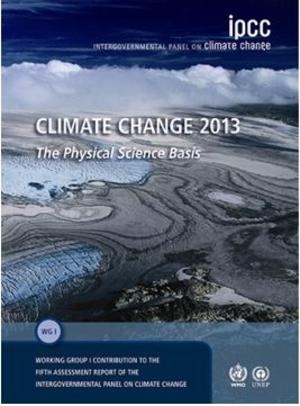 2
[Speaker Notes: 20 % mer nedbør siste 100 år
0,8 gr. Temp.økning]
Bekk i tettstedsbebyggelse - vann på ville veier
Bekk i Narvik, august 2005
Jordskred og steinskred
Signaldalen, juni 2008
28.11.2013
4
Kvikkleireskred
Lyngen, sept 2010
28.11.2013
5
Notodden 23. juli 2011
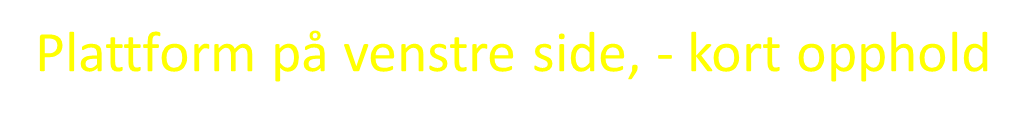 Foto: Kjell Aulie
[Speaker Notes: Visualiser at du sitter på Bratsbergbanen fra Skien til Notodden. Du hører konduktøren si……Plattform på venstre side, - kort opphold

Bare tull!

Plattformen er borte, og det blir ikke kort opphold! Dyrt blir det også. 

Det tok over 1 år før jernbanetrafikken ble gjenopptatt, og det kostet storsamfunnet (bl.a. JBV, SVV, NVE, Notodden kommune, private…) opp mot 150 millioner.]
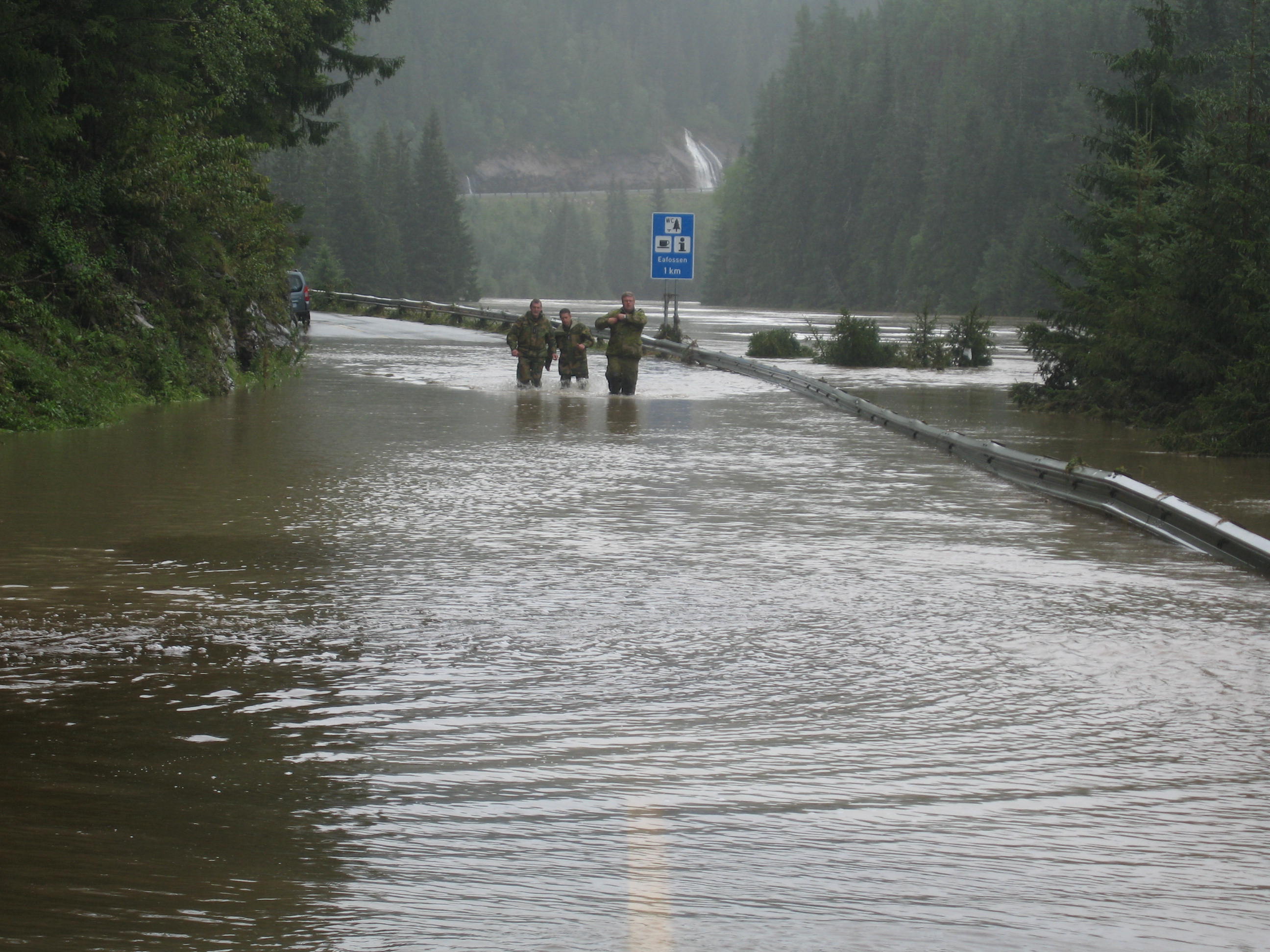 28.11.2013
7
NVEs oppdrag
Forebygge skader ved å: 

Kartlegge og informere 
	om fareområder

Følge opp kommunal 
	arealplanlegging

Varsle flom- og skredfare

Planlegge og gjennomføre sikringstiltak

Gi faglig bistand under beredskaps- og krisesituasjoner
8
28. nov. 2013
[Speaker Notes: Samme logikk i arbeidet som for flomarbeidet.

Helhetlig måte å jobbe med forebyggende arbeid

I tillegg til disse punktene jobber vi mye med kunnskapsformidling – 2012 76 kommuner i 5 fylker kurs og informasjon]
NVE - skredetat fra 01.01.2009
Stortingsmeldingnr.22 (2007-2008) om Samfunnssikkerhet;
Klargjøre og forenkle statens innsats
Stortingsmelding nr. 15 (2011-2012) ”Hvordan leve med farene”
Gir retningen for samfunnets håndtering av flom- og skredrisiko
Klargjør fakta, status og behov.
Gjeldende politiske styringssignal
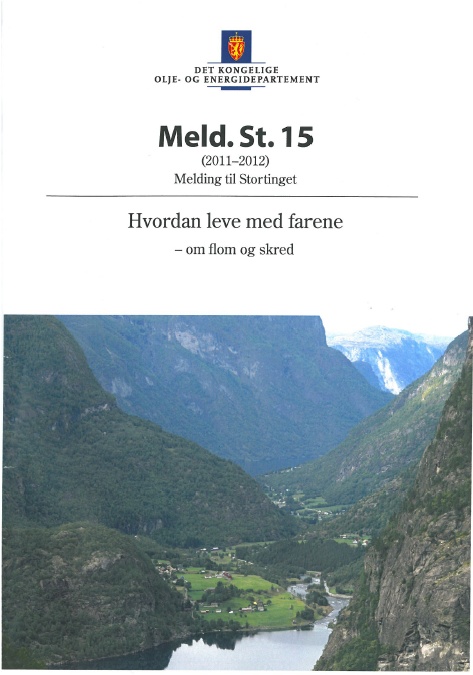 9
[Speaker Notes: ”NVE skal ha ansvar for statlige forvaltningsoppgaver innen forebygging av skred. Hensikten med å samle ansvar og ressurser i en statlig etat er å forenkle og klargjøre staten sin innsats, og gjøre det enklere for kommuner å få hjelp til skredforebyggende arbeid.”

Prop.1 :         

St. meld 15: 
	

Ting tar tid. Et stort og komplisert felt.  Bygge opp over tid, respondere på samfunnets behov og i tråd med det  politikken gir oss mulighet for.]
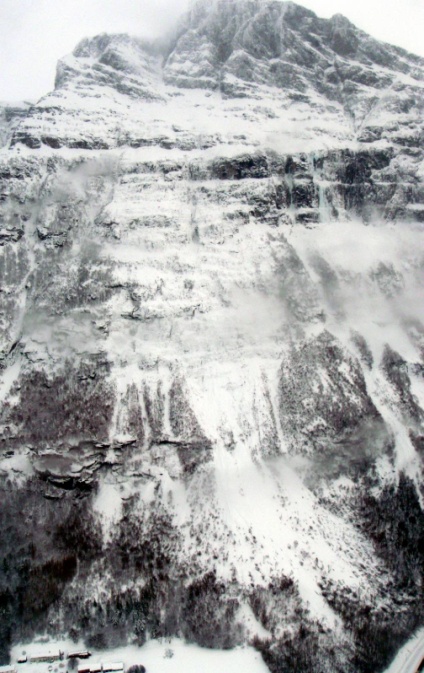 Skredtypar
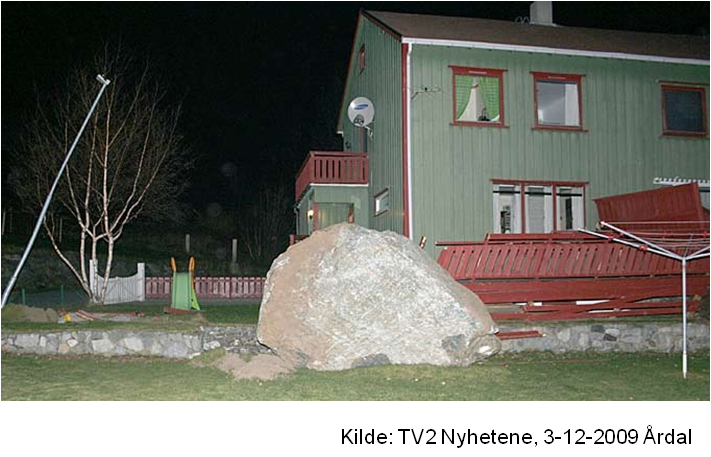 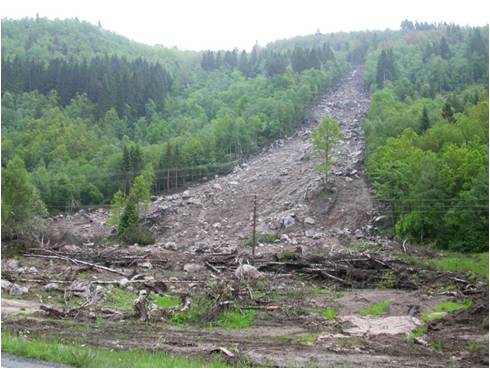 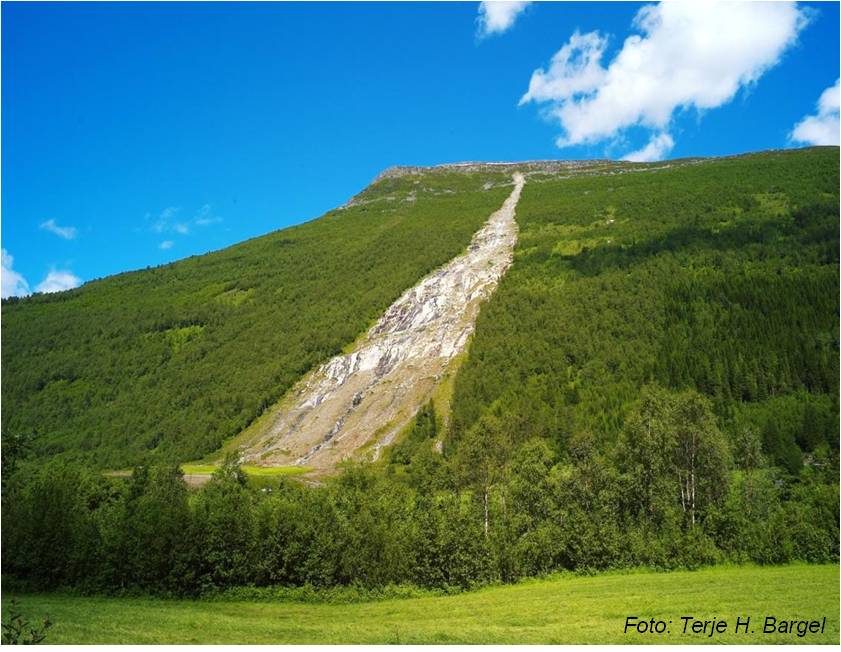 Foto: Terje H. Bargel
Foto: Tv2 Nyhetene
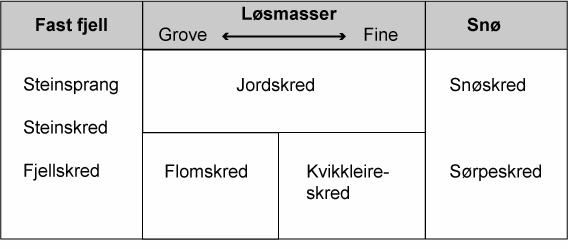 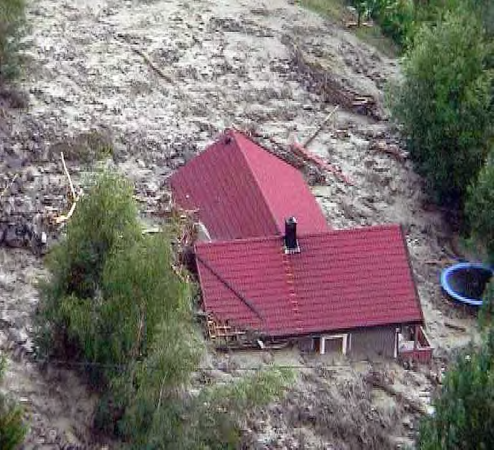 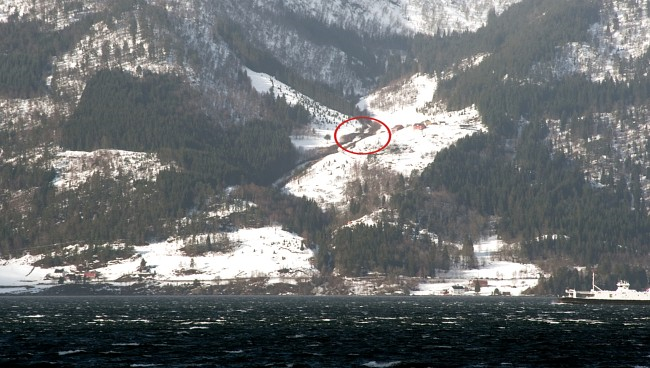 Foto: Scanpix
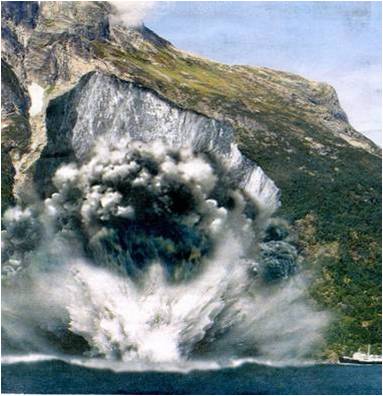 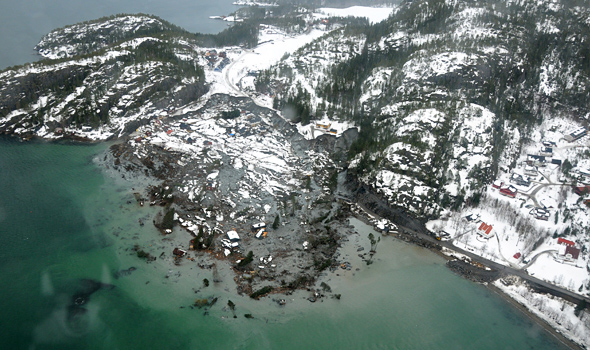 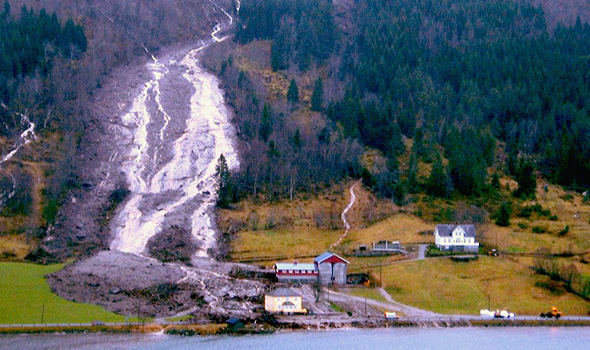 Foto: Vg.no
Foto: NGI
Foto: NGI
Foto: NRK
Foto: Andrea Taurisano
[Speaker Notes: Stort oppdrag   
Mange fagdisipliner. NVE har behov for den kunnskap som både BGI og andre konsulenter og  forskningsinstitutter  har.]
NVE - Nasjonal myndighet på flom og skred
Myndig og troverdig aktør
Kunnskapsbasert med høy faglig kvalitet
Være tilstede og ta ansvar
Gir faglige råd og bistand
Lite lovregulert felt
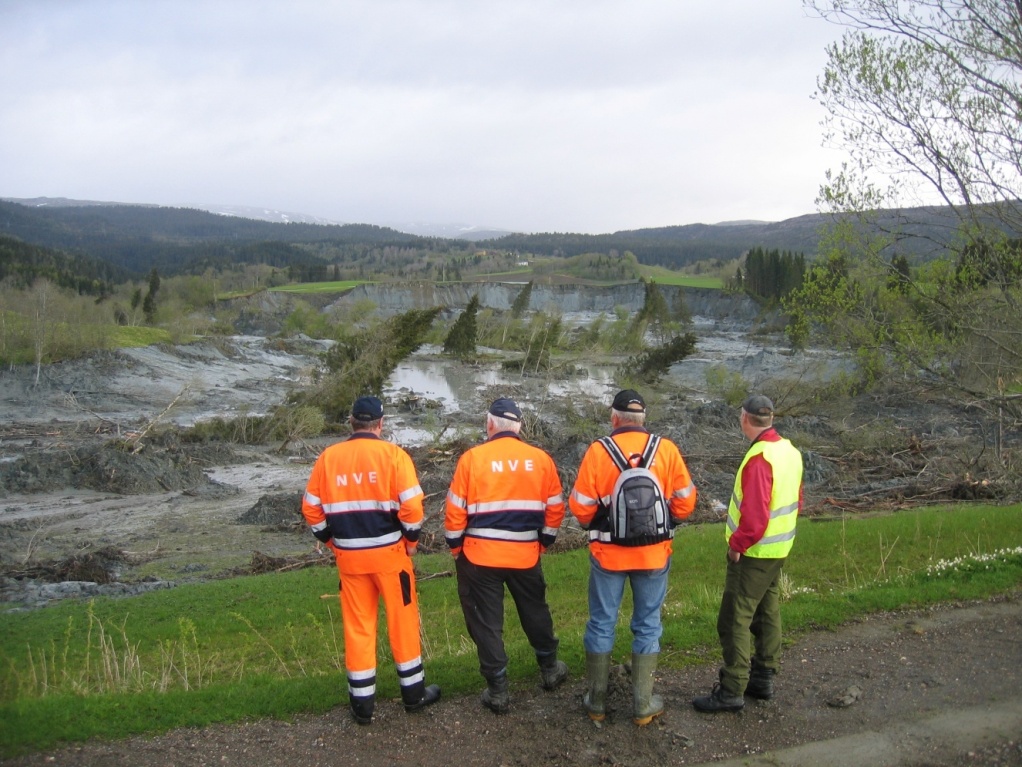 11
[Speaker Notes: Rollen vår som nasjonal myndighet

Vi er den eneste aktøren  på flom. Hydrologisk avdeling – nasjonal faginstans 
Vi kan ikke bygge opp samme kompetansen på skred, men støtter oss til andre i tillegg.]
Skredkartlegging – retning framover
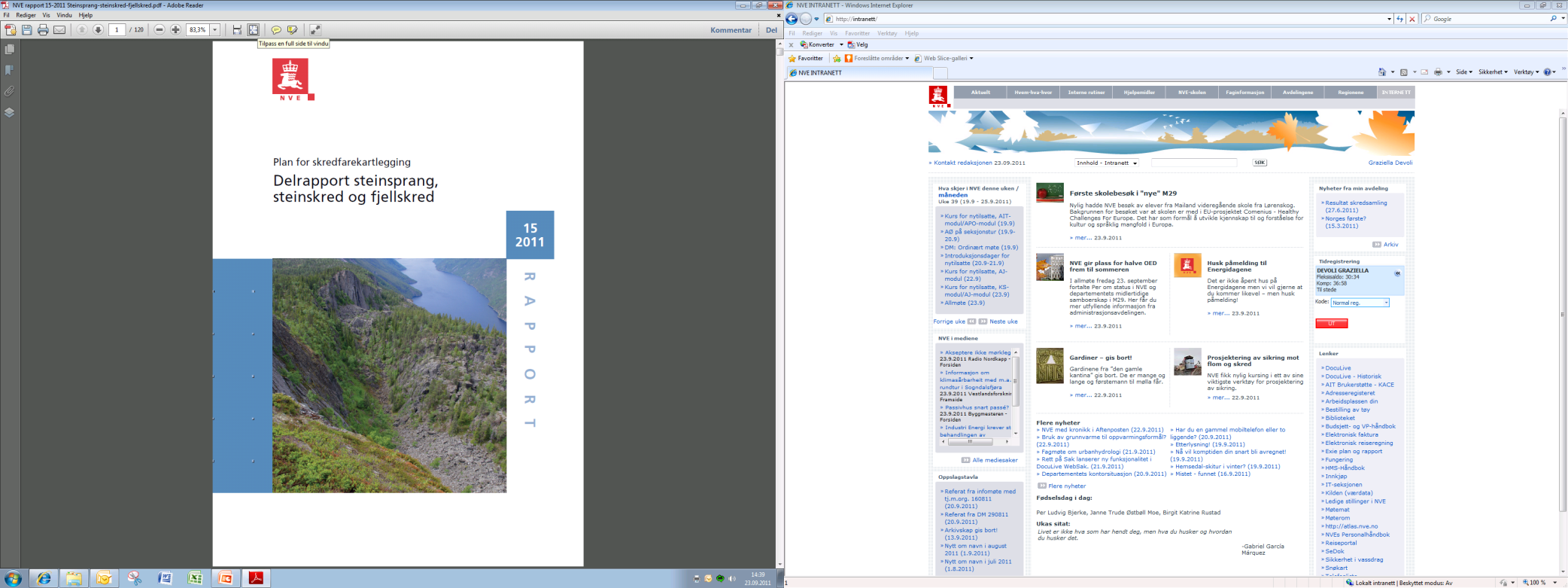 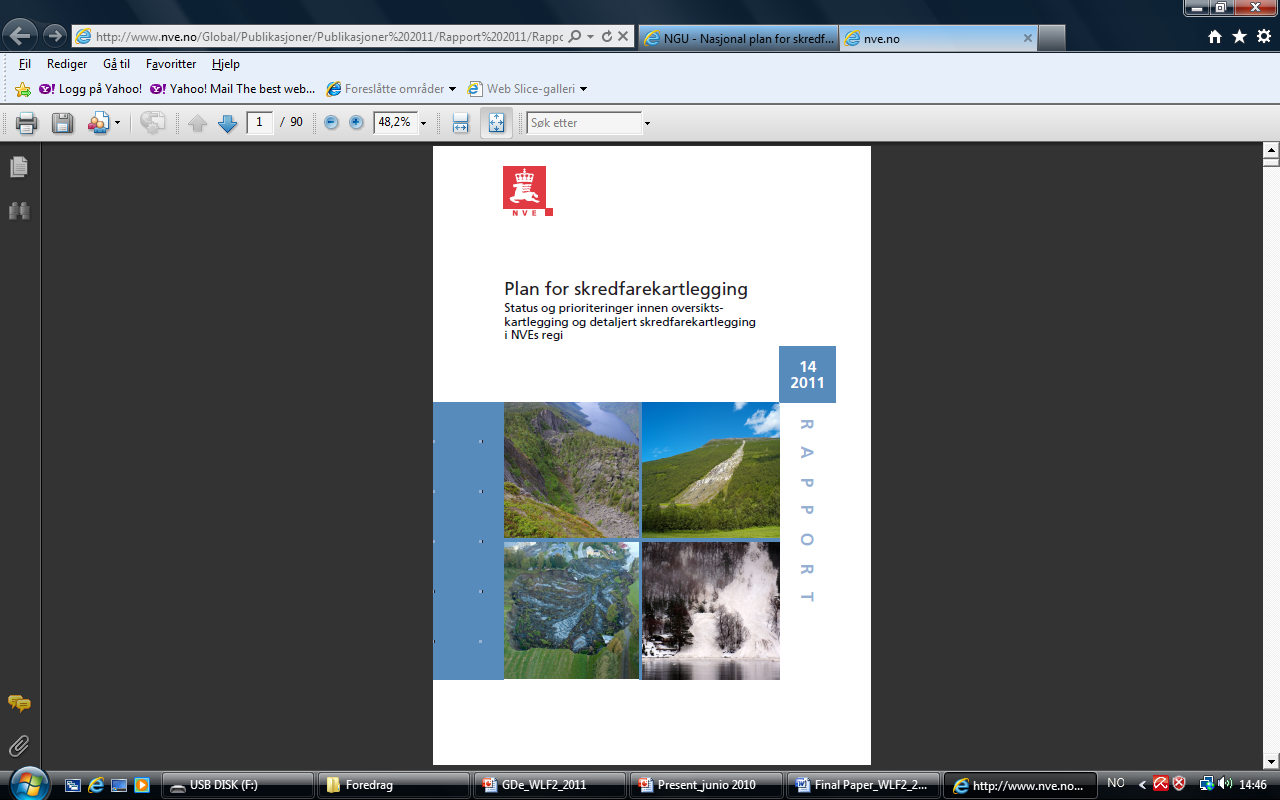 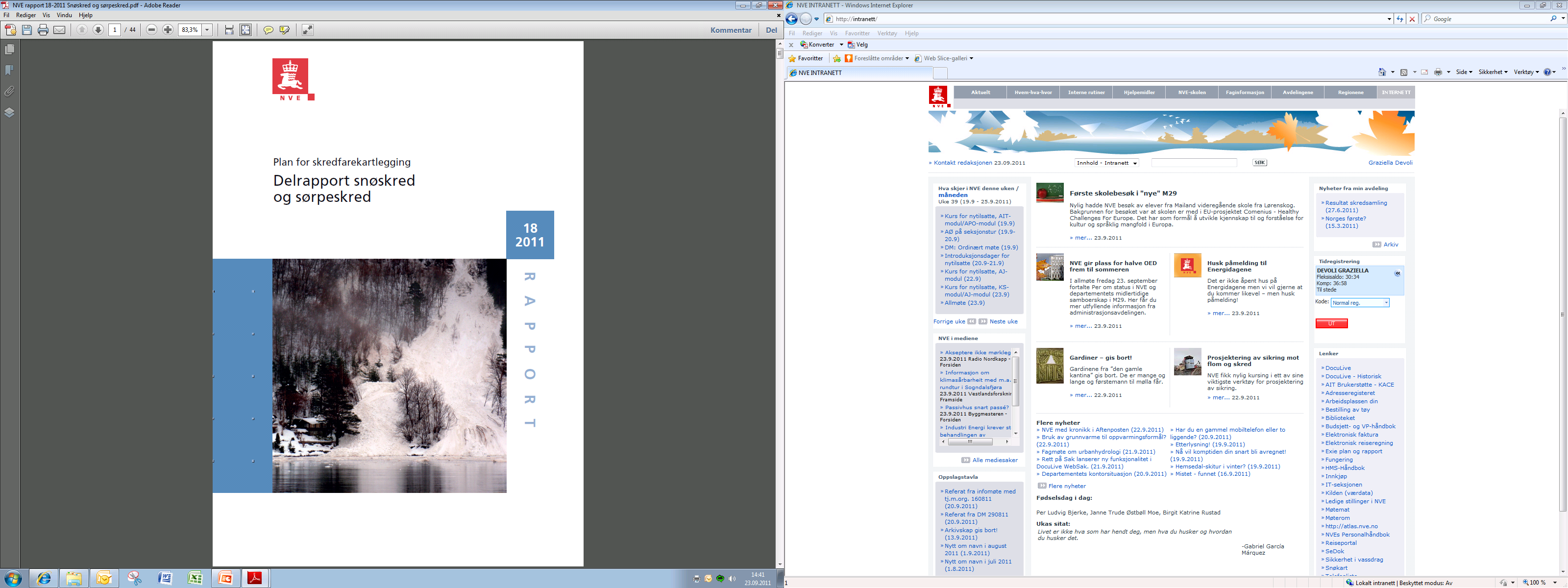 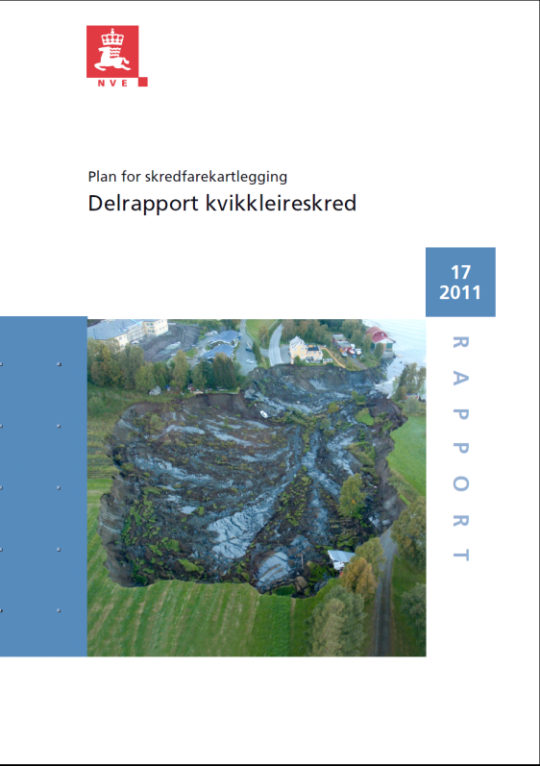 12
[Speaker Notes: Kunnskap om fareområder er en forutsetning for å gjøre de riktige disposisjoner.
Det er et stort land å kartlegge innen de ulike felt.

Kartlegging av fareområder gir grunnlaget for systematisk forebyggende arbeid som grunnlag for å styre arealbruk, prioritere sikringstiltak og i beredskap for håndtering av hendelser. 

NVE har utarbeidet en nasjonal plan for kartlegging av alle typer skred. Arbeidet blir rettet mot kommuner med særlig store og sammenfallende utfordringer]
Kommunale arealplaner - innspill
Utvikling i totalt antall plandokumenter registrert i NVEs arkiv
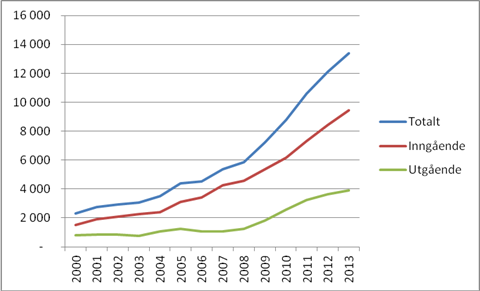 28.11.2013
13
[Speaker Notes: Det viktigste forebyggende tiltaket , etter vårt syn er å unngå å bygge i fareutsatte områder. Det viktigste vi gjør da er å legge til rette for kunnskap om fareområder, Kartlegging slik at kommunene kan ta hensyn til dette i sin arealdisponering.

Dyktiggjøre kommunene – gode verktøy – gode planer

Som fagmyndighet skal vi etter P&bl uttale oss til kommunale planer. Med skredansvaret eksploderte antall saker

Antall inngående dokumenter har økt fra 2008 4500 dokumenter til 8400 dokumenter i 2012.
Vi i 2012 uttalelse i 2800 saker og hadde 122 innsigelser

Erfaringen er at NVE sine uttalelser er viktige og blir tatt til følge.]
Sikring
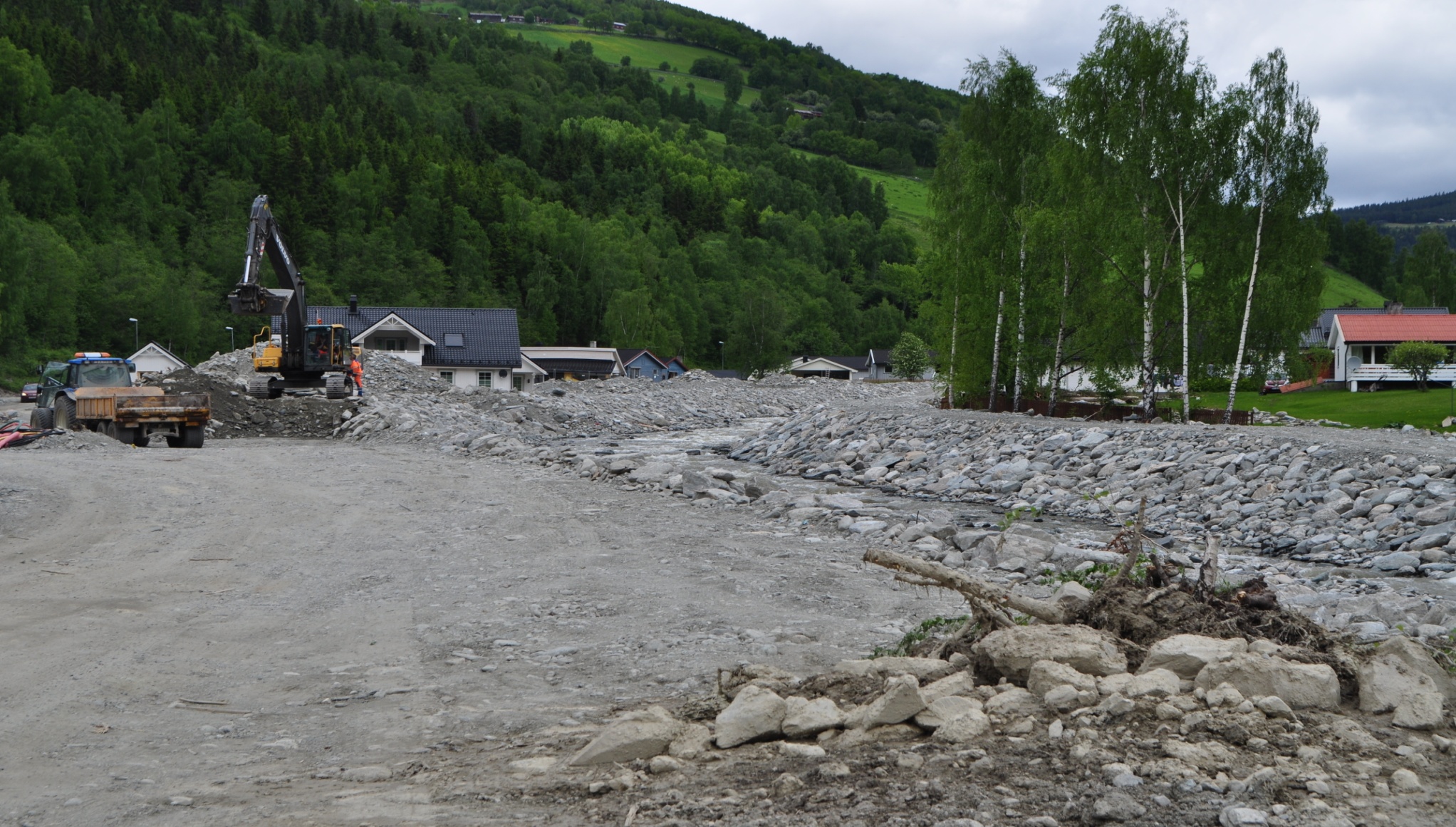 Utvikling i totalt antall plandokumenter registrert i NVEs arkiv
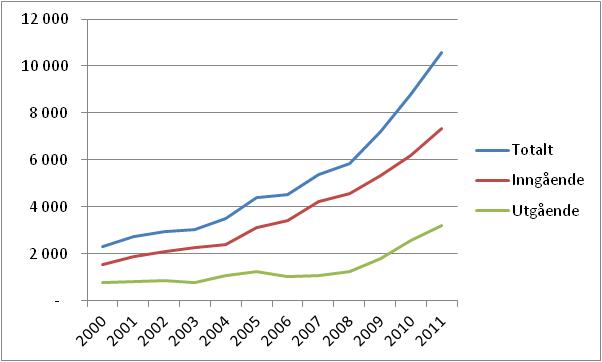 28.11.2013
Kvam14
Kvam juni 2013
Sikring mot flom og skred – god samfunnsøkonomi
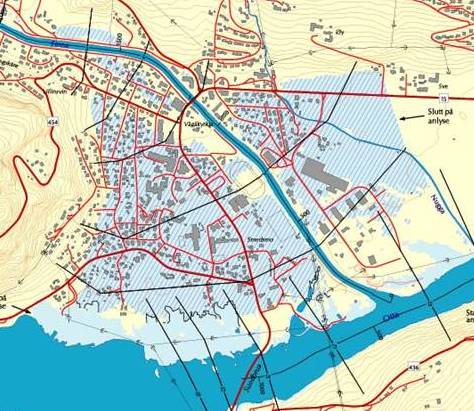 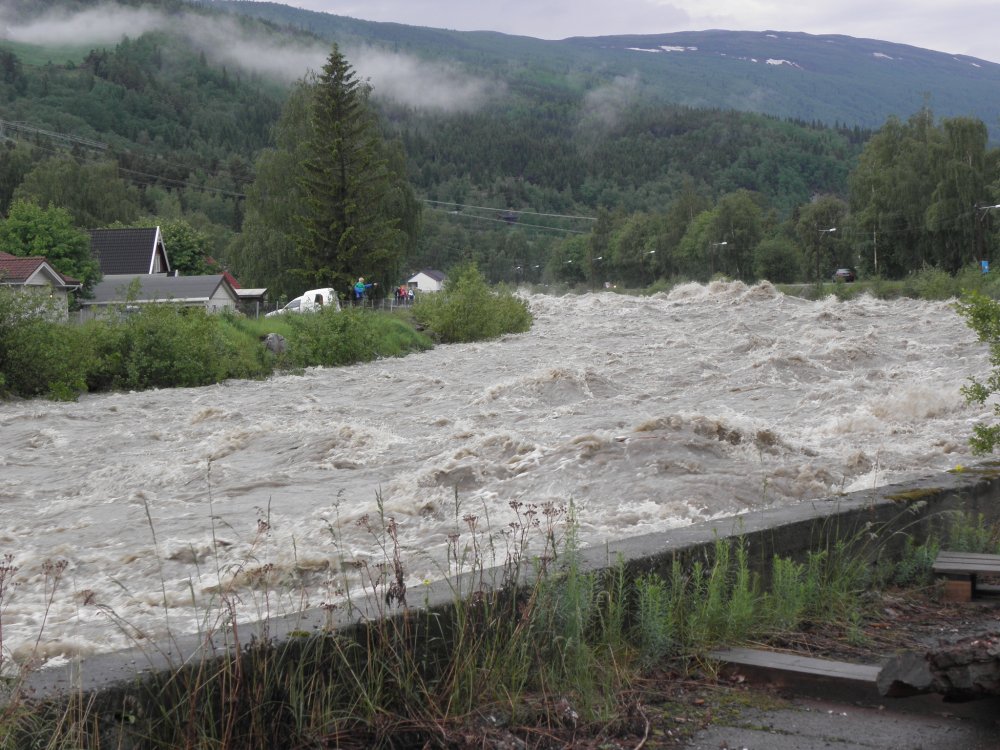 28.11.2013
15
[Speaker Notes: Bilde fra Finna i Vågåmo


Vi holder oppe takten. Har fått ca 50% økning av sikringsbudsjettet de senere år. Mye krise og hastetiltak i tillegg 

Videre kartlegging og hendelser vil avdekke større behov.

Vi er overbevist om at sikring er god samfunnsøkonomi.

2012: 139 sikringstiltak , 103 flomsikring og 36 skred]
Skredvarsling – En stor satsing 2010-2013for å unngå tap av liv og verdier som følge av skred
Etablert 2013
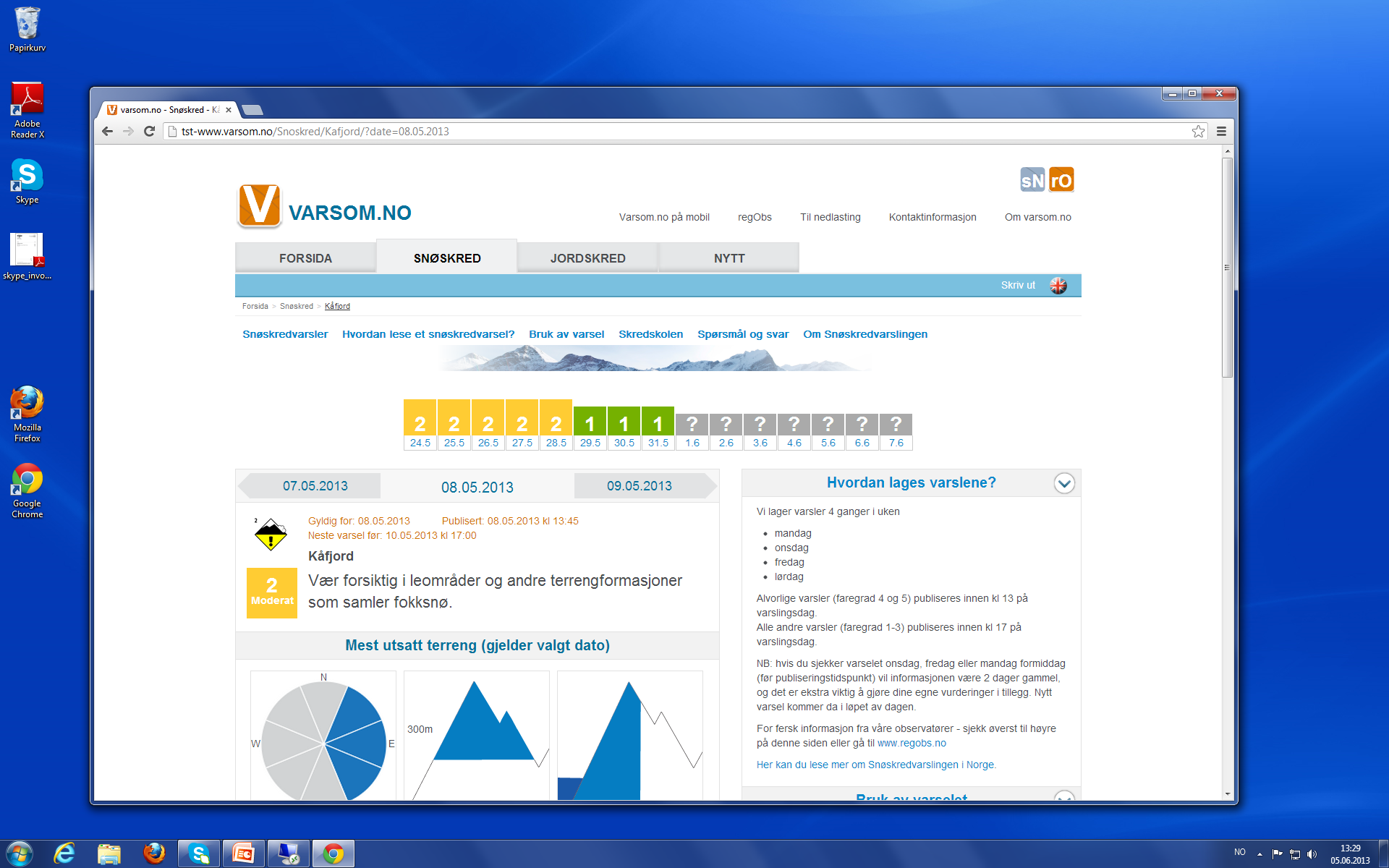 [Speaker Notes: Utgis av NVE i samarbeid med SVV, MET og JBV. NGI innleid konsulent. Satsning på FOU, IT, stasjonsutbygging og ny varslingsportal

Snøskredfare
Internasjonal standard
Startet 14.1.2013
Vellykket første sesong, etter tre år med FOU
Nytt observatørkorps

Jordskredfare
Nybrottsarbeid
Hydrometeorologisk overvåking og modellering lansert nå sist mandag her på teknlogidagene i Trondjheim]
NVE varsler økende aktsomhet
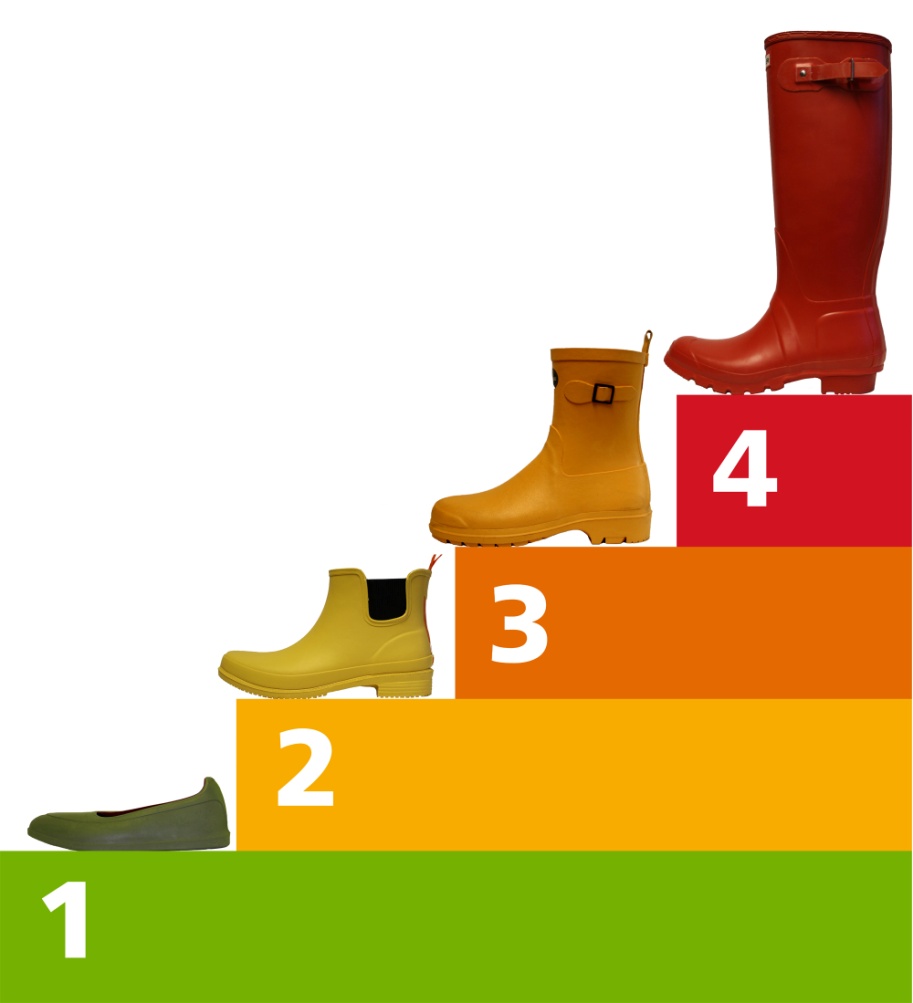 Samlet info på nettstedet
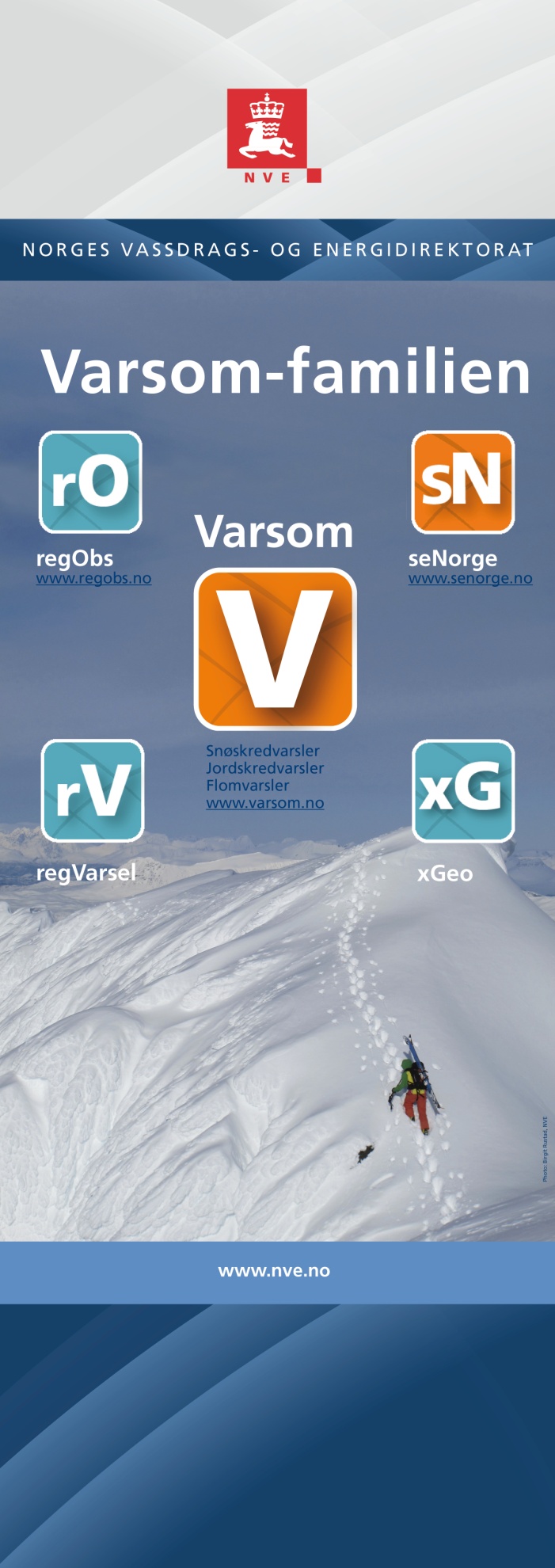 Gode råd!
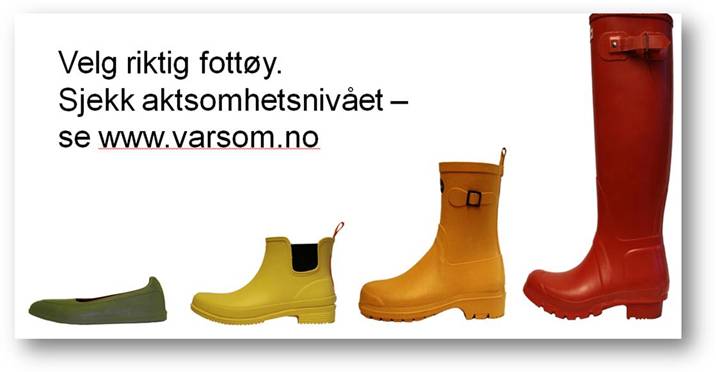 Økende krav i samfunnet til sikkerhet
Flere hendelser og hyppigere kriser
Stort behov for kartlegging, kunnskap om fareområder
Økende antall plansaker
Samarbeid med andre etater og parter svært viktig
Koordinering av samfunnets totale innsats vil bli en suksessfaktor framover!!
19
[Speaker Notes: Formidling til kommunene – et satsingsområde.]
Mange krisesituasjoner 2011, 2012 og 2013
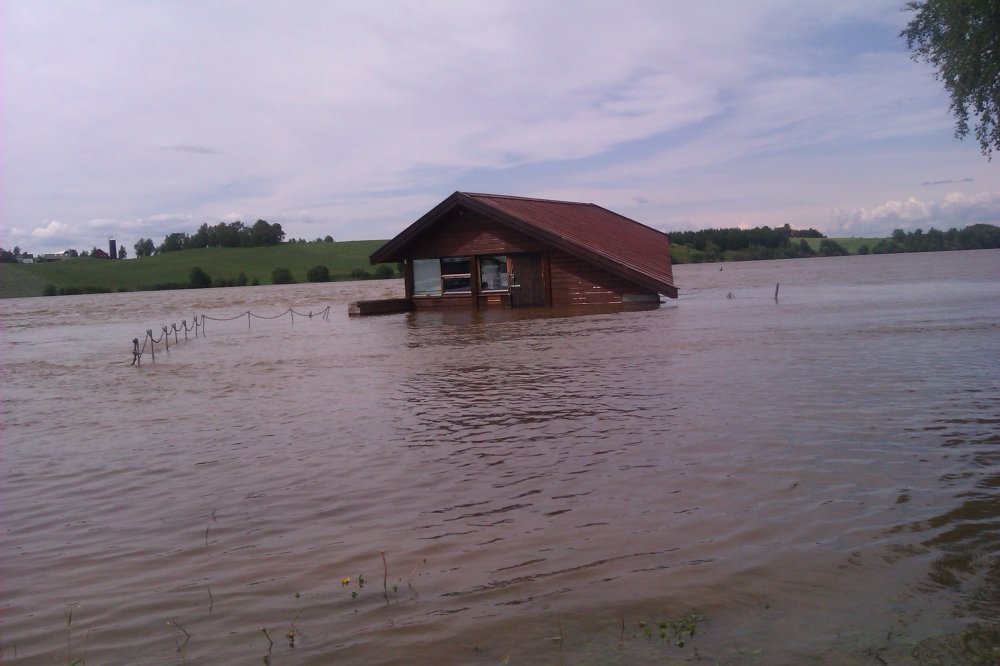 [Speaker Notes: Faglig bistand til politi og kommune.

I skredsituasjoner ofte med bistand frå NGI og andre konsulenter.]
Tverretatlig samarbeid
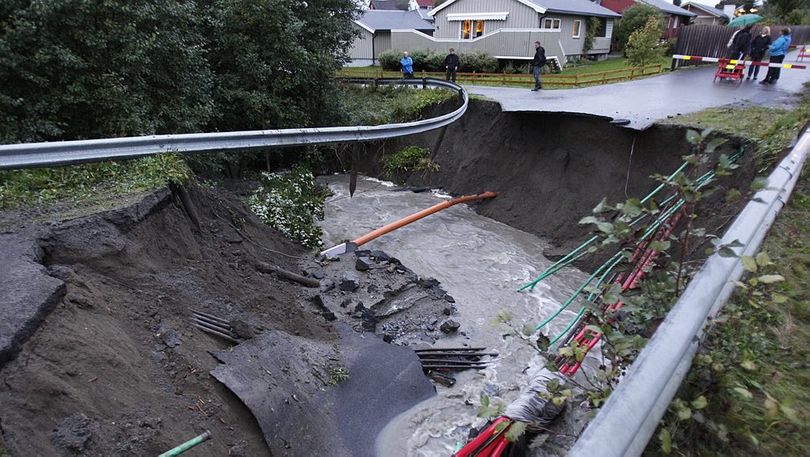 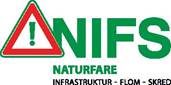 28.11.2013
21
[Speaker Notes: Tverretatlig forskningsprosjekt – naturfare, infrastruktur, flom og skred
Prosjektperiode 2012 – 2015
42 millioner i perioden
7 delprosjekt – hvorav kvikkleire er ett av dem. Her vant NGI anbudskonkurransen og rammeavtalen
100 medarbeidere involvert fra de tre etatene
www.naturfare.no]
Erfaringer og forventninger
Økende krav i samfunnet til sikkerhet
Flere hendelser og hyppigere kriser
Stort behov for kartlegging, kunnskap om fareområder
Økende antall plansaker
Samarbeid med andre etater og parter svært viktig
Koordinering av samfunnets totale innsats vil bli en suksessfaktor framover!!
22
[Speaker Notes: Formidling til kommunene – et satsingsområde.]
Takk for oppmerksomheten!
23
[Speaker Notes: Blide fra Kvam mai 2013]